Классный час                 «Я – гражданин России!»
Пословицы о родине.
Всякому мила своя сторона.
На чужой стороне и весна не красна.
На чужой сторонушке рад своей воронушке.
Глупа та птица, которой гнездо своё не мило.
Дома и стены помогают.
Родимая сторона – мать, чужая – мачеха.
Своя земля и в горсти мила.
Город-герой Волгоград.
Город мой, Не устану тобою гордиться,
Ты в боях и труде удостоен высоких наград.
 Ты увенчан Звездой Золотою Героя,
 Неустанно идущий вперёд Волгоград!
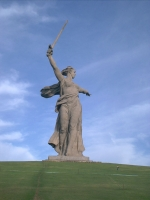 Волгоградская земля.
Карта волгоградской           области .
Карта России.
Государственный флаг     российской федерации.
Государственный герб    российской федерации.
Флаг волгоградской области.
Герб волгоградской области.
Флаг старополтавского района.
Герб старополтавского           района.
Историческая викторина.
Назовите свою малую Родину.
В каком районе мы живём?
Назовите областной центр и область, в которой мы проживаем.
Название нашей страны и её столицы.
Назовите государственные символы страны.
Что собой представляет герб  России, где его можно увидеть?
Что означает двуглавый орёл?
Что означает щит на его груди?
Назовите цвета государственного флага.
Что такое гимн? Когда он исполняется?
Государственный гимн          российской федерации.